Year 7 LEARNING JOURNEY
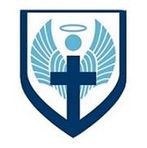 PIN BANK
St Michael’s Catholic School
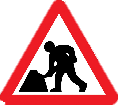 Simply drag a pin to add it to your journey
The red box:
These road work boxes can be used to highlight a particular task, or link parts of the journey to the national curriculum.
Just copy and paste when needed and drag to map position, editing position of pin if necessary. Type over this text.
What am I learning:
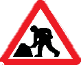 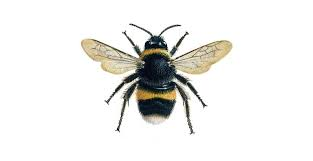 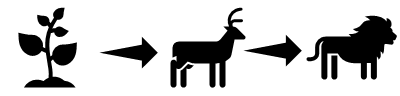 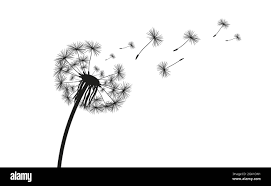 Food chains & webs
Ecosystems & competition
Seed Dispersal
Earth Structure and rock cycle project
Year 8
Extracting metals
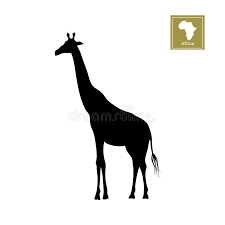 Plant reproduction- Pollination, Fertilisation & germination project
Recycling
Assessment:
Retrieval quiz & 6 mark question
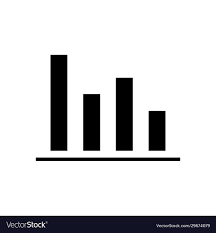 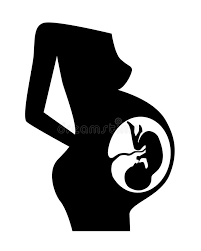 Variation & Adapting to change
The ear
Human reproduction
Reflection
Metals & Non- metals, acids & alkalis
Sound and light
Variation & Human Reproduction
Earth (universe)
HEADING
Refraction
Neutralisation& Making salts
Adolescence & Puberty
The eye
The menstrual cycle
Sound
Light
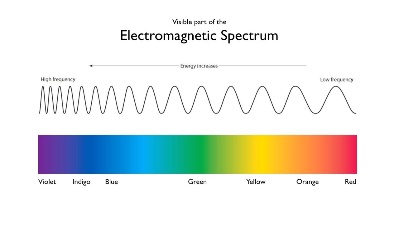 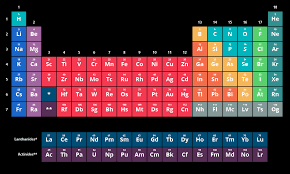 Chemical reactions of metals & non-metals
Interdependence and plant reproduction
Solar system and The Night Sky, Phases of the Moon and Seasons project
Speed, Distance & Time
Chemical reactions
Balanced & Unbalanced Forces
Strong & weak acids
Cells & Movement
Gravity
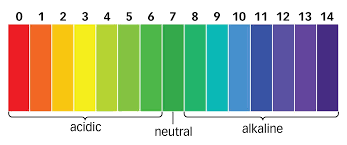 Acids & Alkalis & the pH scale
Inside particles & the periodic table
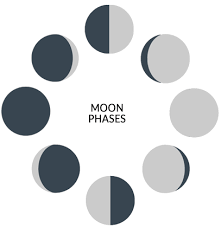 Properties of Metals & non-metals
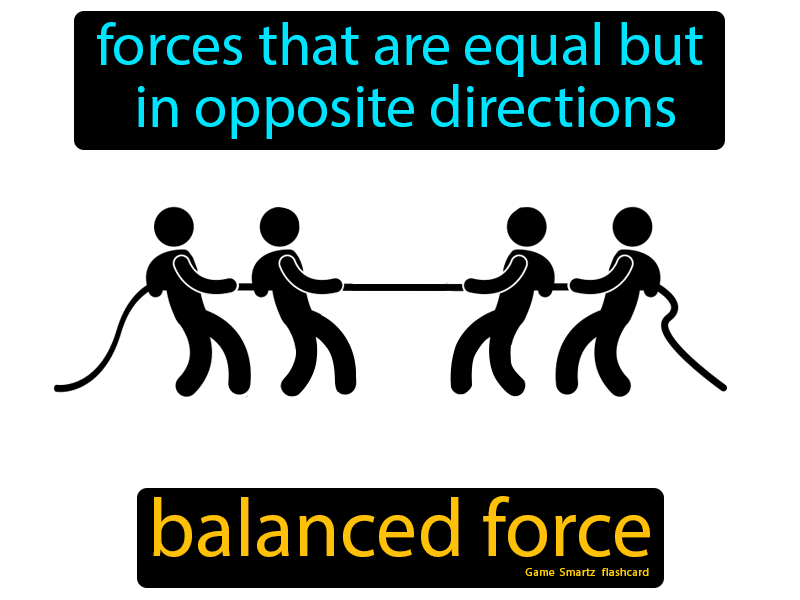 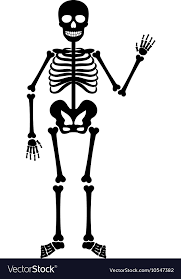 Levels of Organisation
Pure substances & mixtures
States of matter & the particle model changes of state
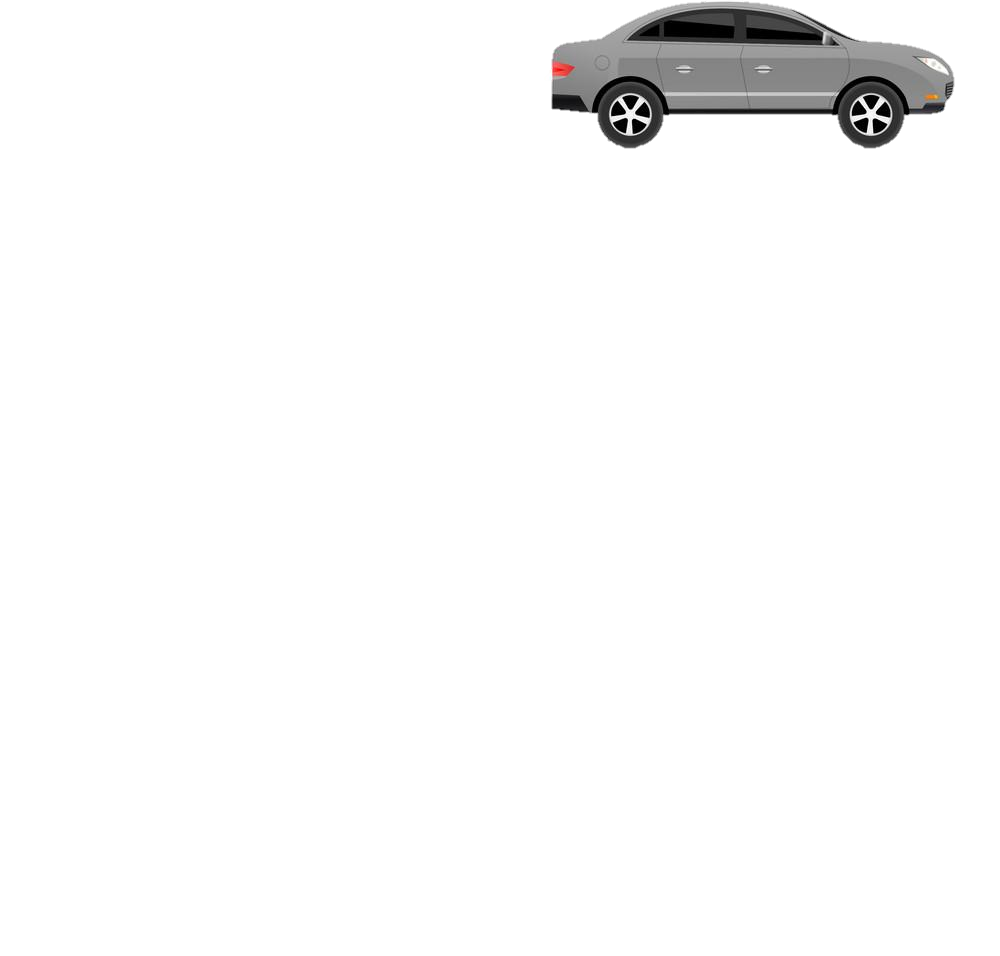 Separation Techniques (filtration, evaporation, distillation, chromatography).
Movement & The Skeleton
Observing cells
Speed, Gravity, (Universe)
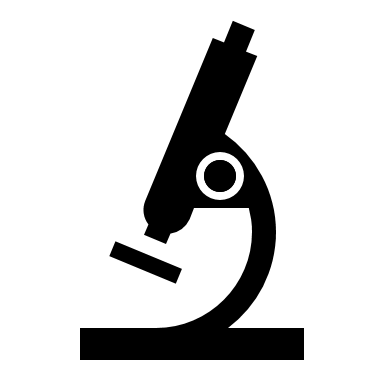 Diffusion
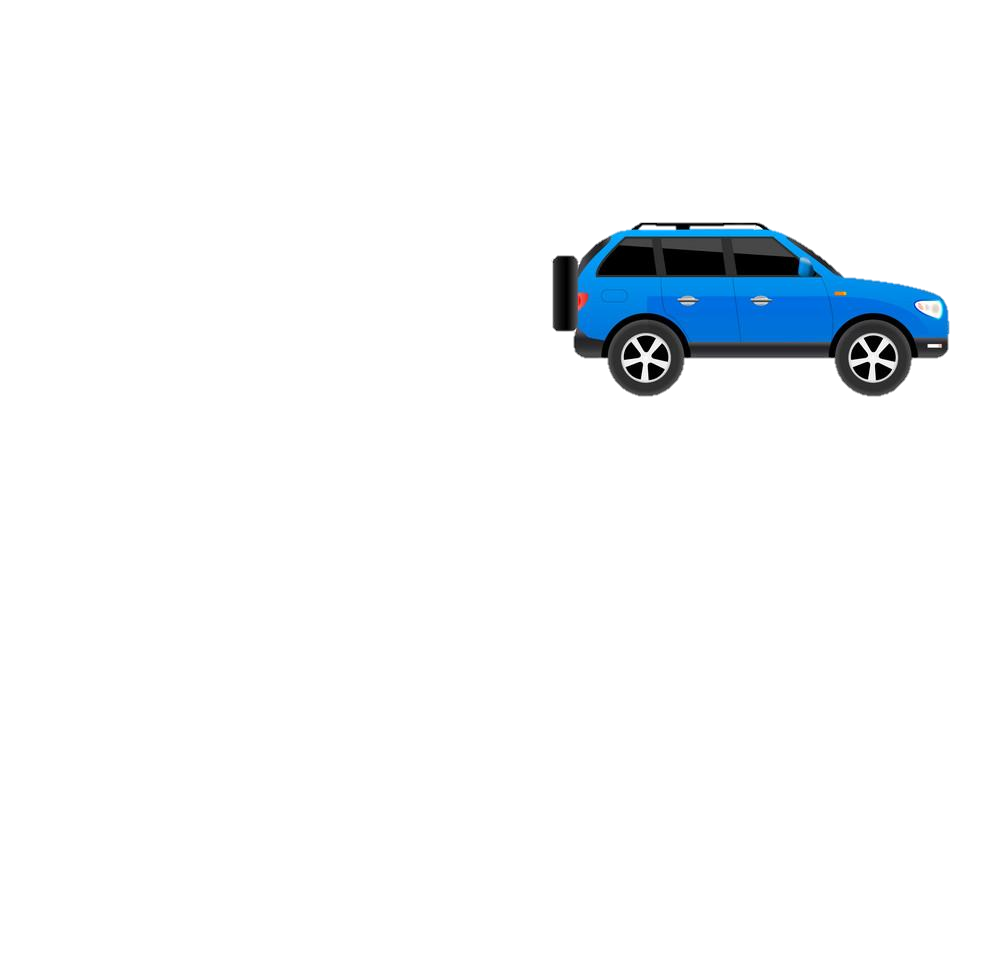 Unicellular organisms
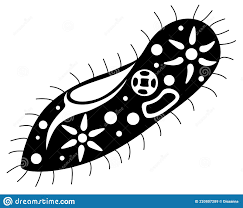 Movement of substances
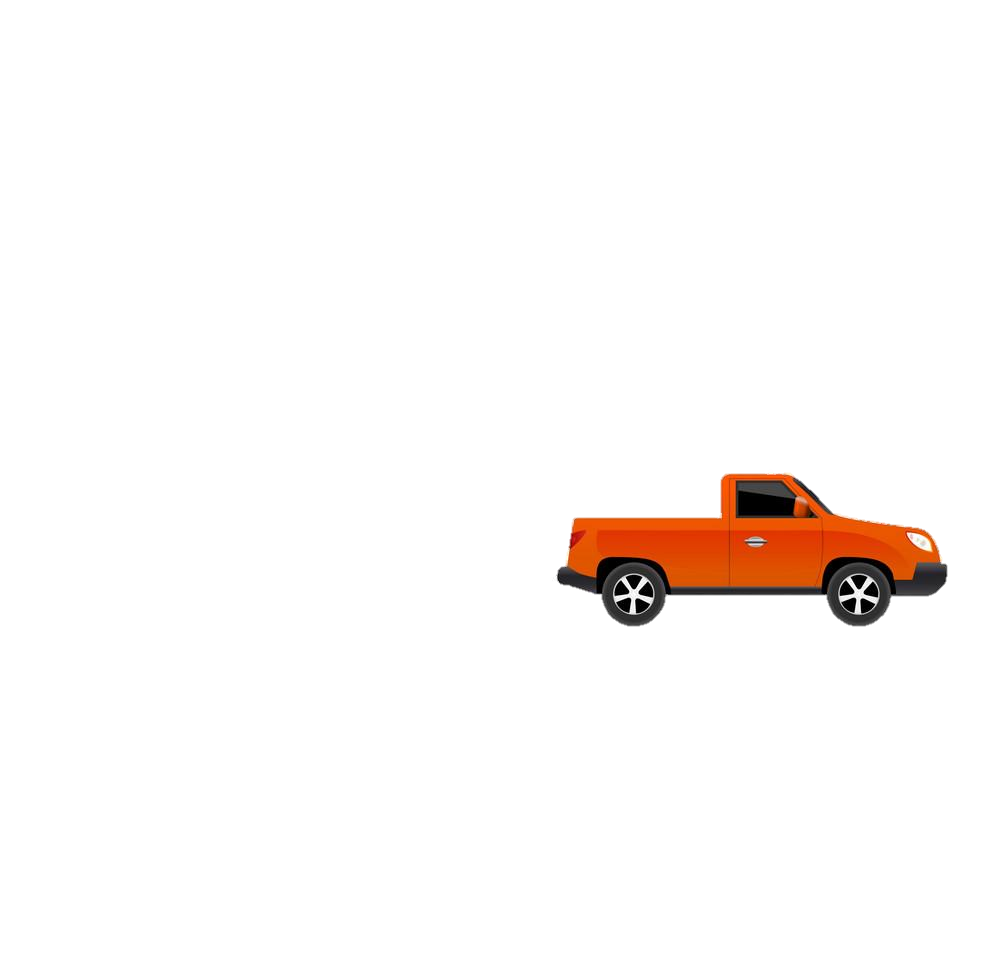 Plant, animal and specialised cells
Solutions & solubility
Changes of state
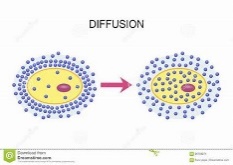 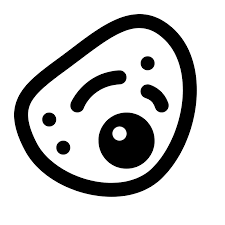 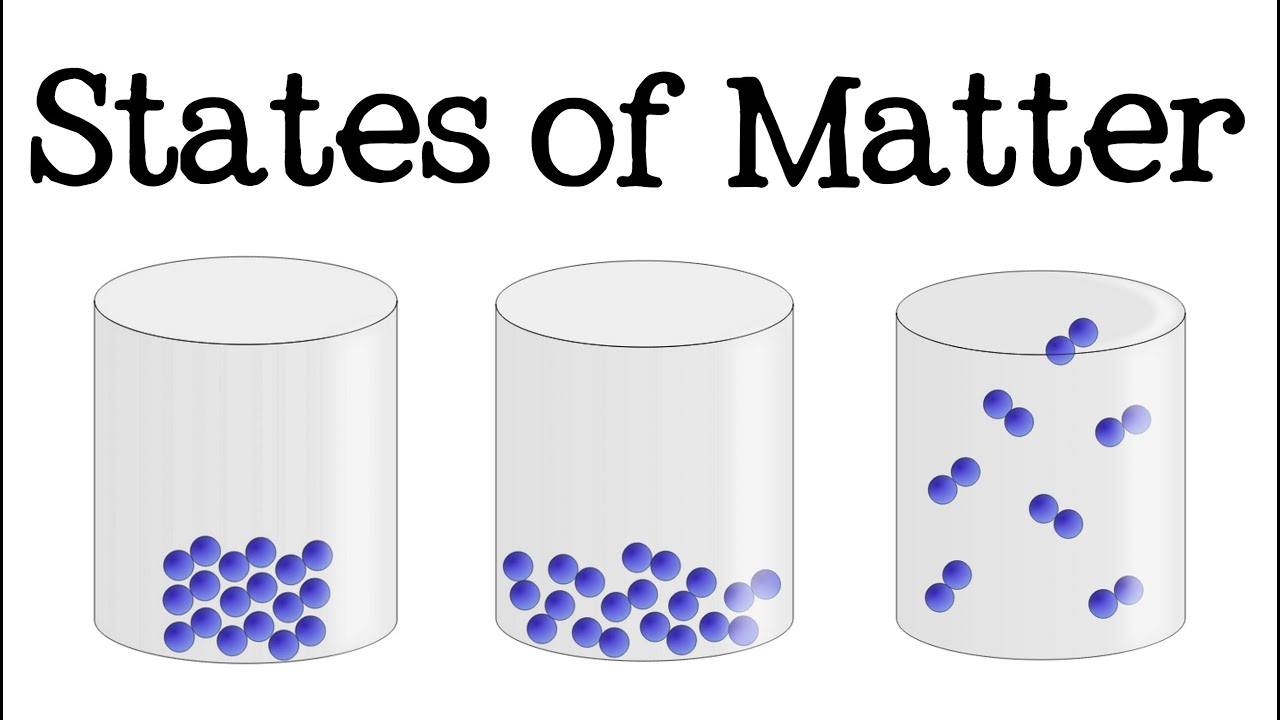 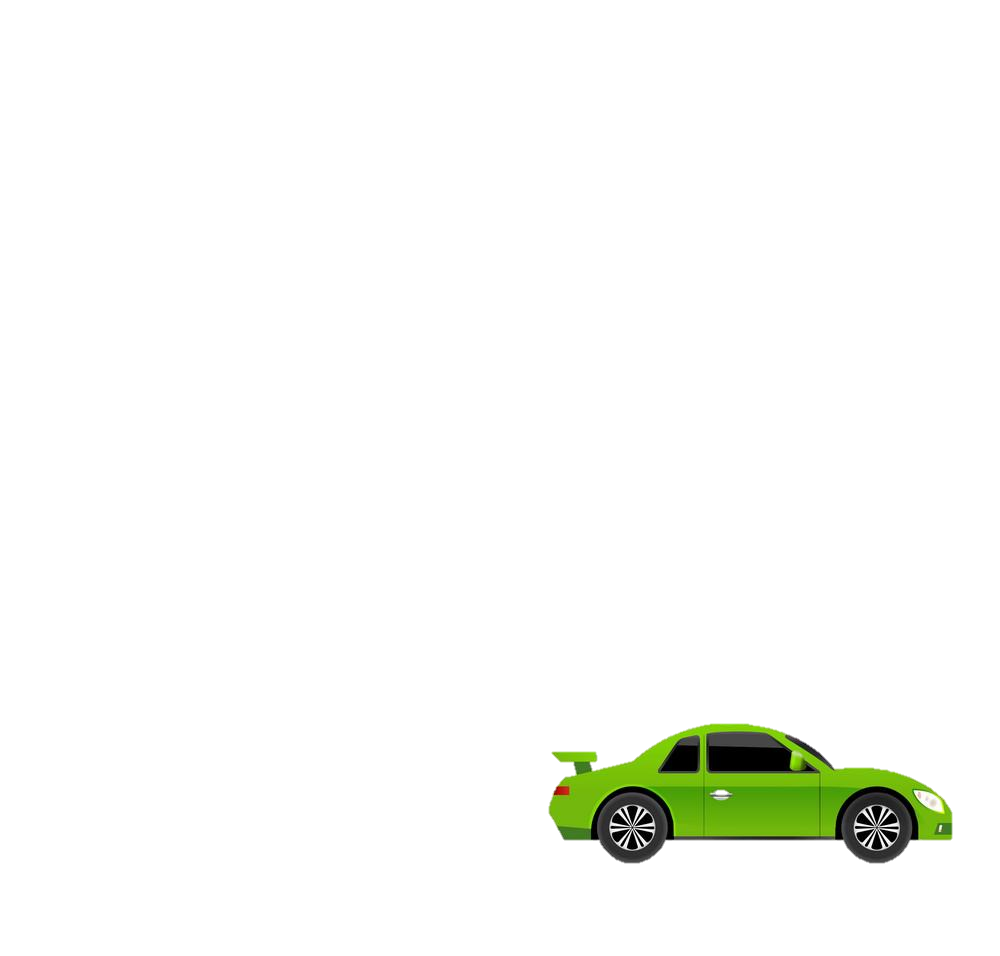 Current
Resistance
Energy resources
CAR PARK
Starting Science and Working scientifically i
The Particle Model & Separating Mixtures
Potential difference and current
Energy costs and energy transfer
Why not
Energy transfers and dissipation
Assessment:
Retrieval quiz & 6 mark question
Power
Food and fuels
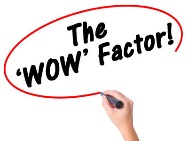 Potential Difference
Circuits
Department Intent: To enable students to make evidence based, ethical and moral decisions so they can develop their scientific knowledge and skills